Російська культура
ХХ століття
Російські ікони були простою імітацією, але мали свій власний стиль, а такі майстри як Андрій Рубльов підняли рівень іконопису на нові висоти.
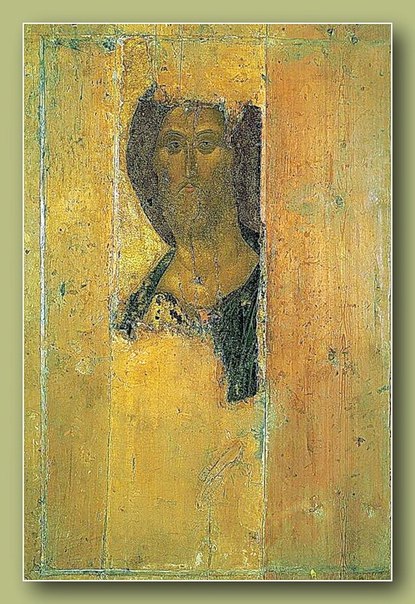 Перші реалістичні портрети з'являються в Росії в XVII столітті, в середині - кінці XVIII століття в Росії з'являються такі великі живописці, як Левицький та Боровиковський.
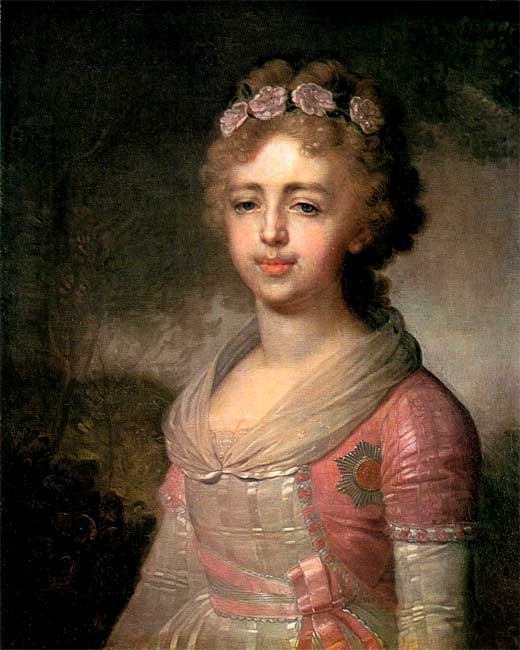 Російська живопис з того часу слідувала загальносвітовим тенденціям. Видатні художники першої половини XIX століття: Кипренский, Брюллов.
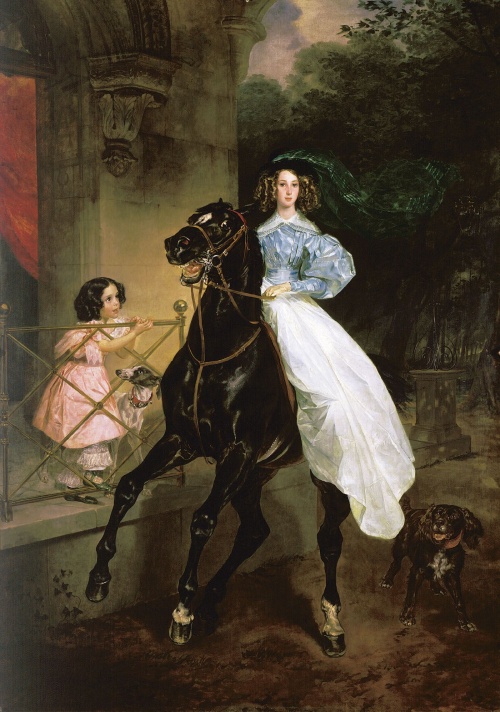 входили такі великі художники, як Васнецов, Крамськой, Шишкін, Куїнджі, Суриков, Рєпін, Саврасов.
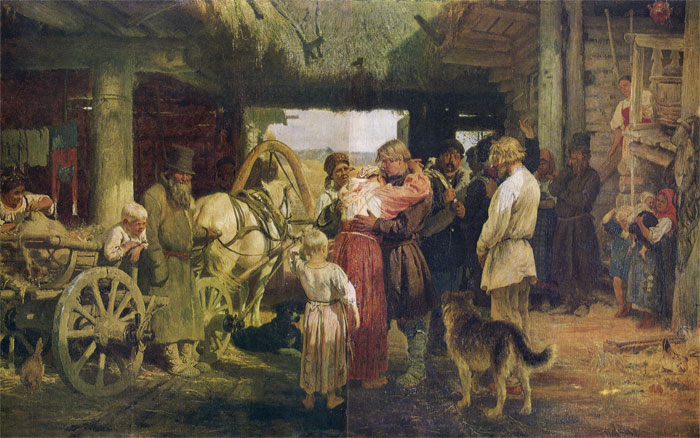 Представники соцреалізму - В. І. Мухіна, А. А. Дейнека, І. І. Бродський, Є. П. Антипова, Б. Є. Єфемов.
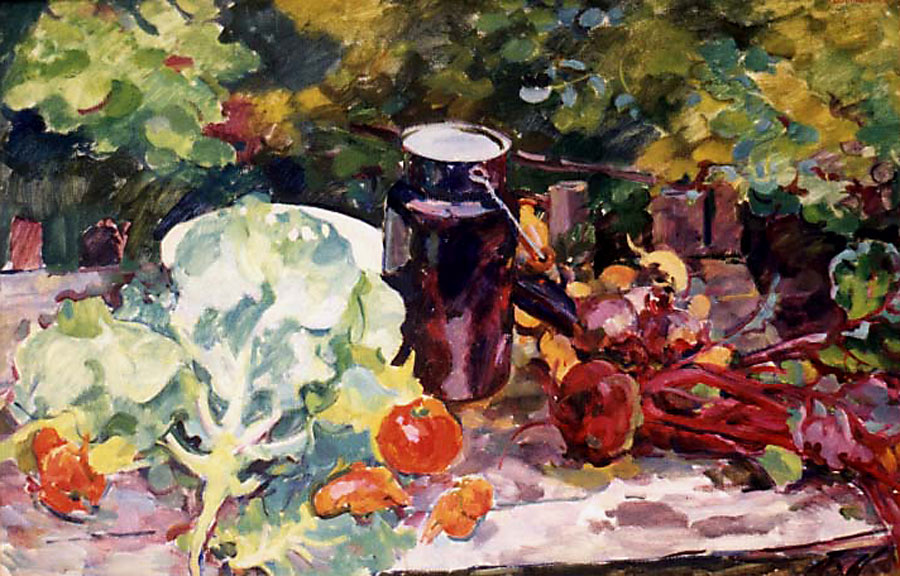